Negatieve getallenVermenigvuldigen en delen
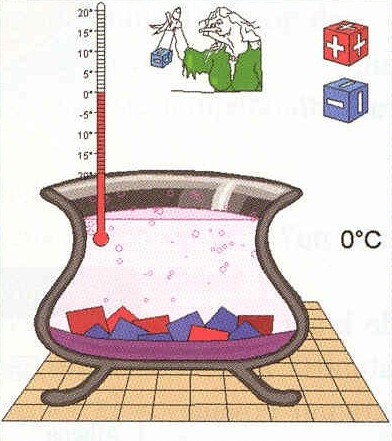 De heks koopt een emmer
Met mijn nieuwe emmer kan ik meerdere blokjes tegelijk erin of eruit scheppen!
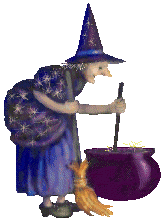 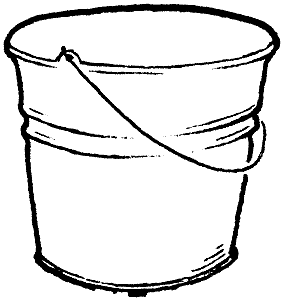 Blokjes erin scheppen
De temperatuur moet 24°C stijgen
De heks doet steeds 8 warme blokjes in de emmer
Hoeveel emmers gevuld met 8 warme blokjes moet ze in de ketel gooien om de temperatuur 24°C te laten stijgen?
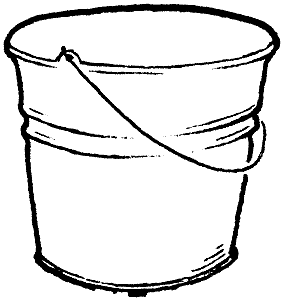 3x
3 × 8 = 24
+   ×  +  =  +
Positief getal, dus erbij scheppen!
3 × 8 = 24
Ik doe er warme blokjes bij, dus de temp gaat omhoog!
3 keer de emmer gebruiken om blokjes erbij te scheppen
Steeds 8 warme blokjes per schep.
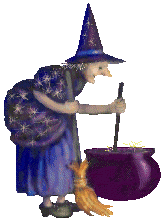 Blokjes eruit scheppen
Ze kan ook blokjes uit de ketel scheppen. 
De heks schept 3 × 5 koude blokjes uit de ketel:
Wat gebeurt er dan met de temperatuur?
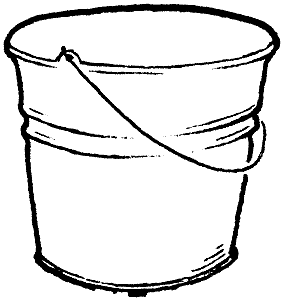 15 omhoog
De som die hierbij hoort is:
-3 × - 5 = 15
-
-
-
-
-
-   ×  -  =  +
Deze ‘min’ staat voor ERUIT scheppen
- 3 × -5 = 15
Ik haal koude blokjes eruit, dus de temp gaat omhoog!
3 keer de emmer gebruiken om blokjes eruit te halen
Steeds 5 koude blokjes per schep.
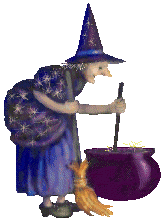 Nog meer scheppen
Op een dag schept ze 4 × 6 koude blokjes erbij.
Wat gebeurt er dan met de temperatuur?
24 omlaag
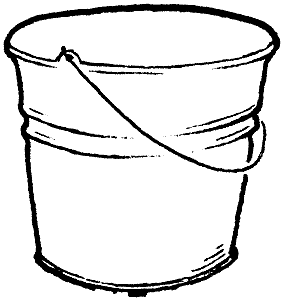 De som die hierbij hoort is:
4 × - 6 = -24
-
-
-
-
-
-
+   ×  -  =  -
Positief getal, dus erbij scheppen!
4 × -6 = -24
Ik doe er koude blokjes bij, dus de temp gaat omlaag!
4 keer de emmer gebruiken om blokjes erbij te scheppen
Steeds 6 koude blokjes per schep.
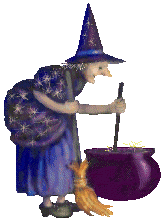 Laatste keer scheppen!
Op een dag schept ze 3 × 7 warme blokjes eruit.
Wat gebeurt er dan met de temperatuur?
21 omlaag
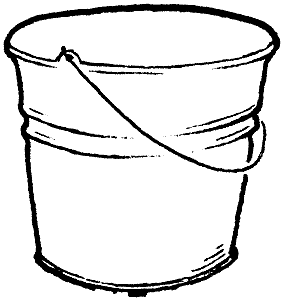 De som die hierbij hoort is:
-3 × 7= -21
-  ×  +  =  -
Deze ‘min’ staat voor ERUIT scheppen
- 3 × 7 = -21
Ik haal warme blokjes eruit, dus de temp gaat omlaag!
3 keer de emmer gebruiken om blokjes eruit te halen
Steeds 7 warme blokjes per schep.
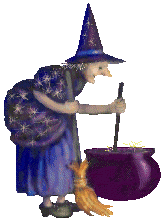 Vermenigvuldigen met negatieve getallen
Voorbeeld
Regel
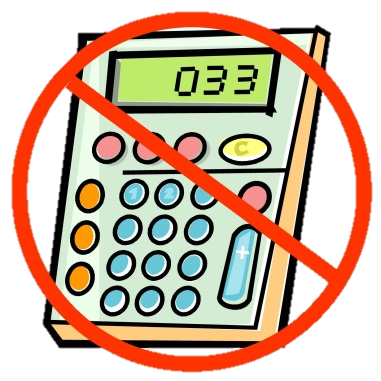 Oefenen: neem over en vul in
Delen met negatieve getallen
Het tegenovergestelde van vermenigvuldigen is delen. 

	Voorbeeld 1) 
	6 × 4 = 24 
	24 : 6 = 4

Dit werkt ook met negatieve getallen: 

	Voorbeeld 2) 
	-8 × 5 = -40 
	-40 : -8 = 5
Delen met negatieve getallen
Voorbeeld
Regel
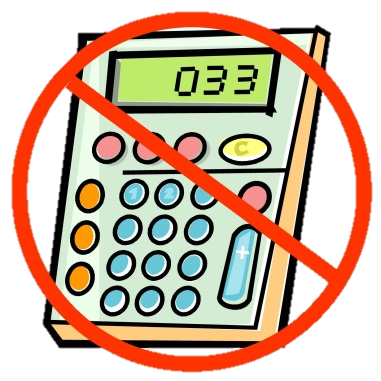 Oefenen: neem over en vul in
-7
              2
             -9
                11
            -12 
  -96
   30 
        2